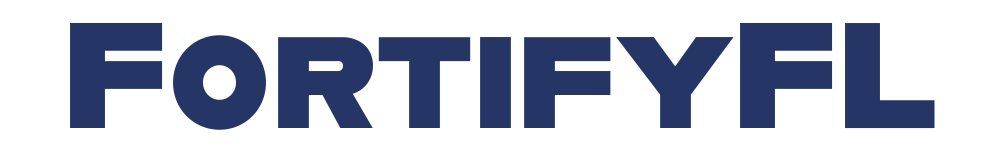 Anonymous Reporting App
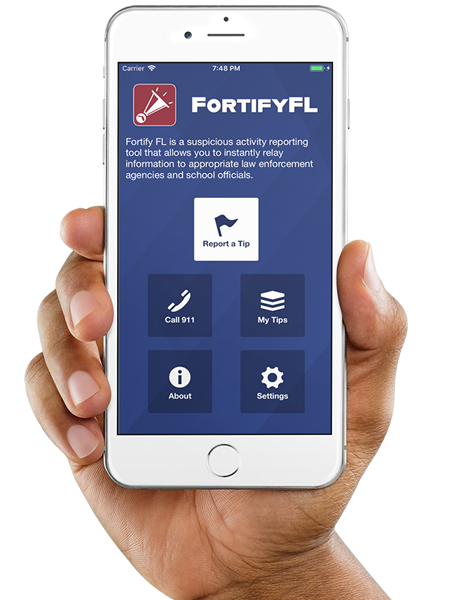 ATTENTION STUDENTS!!
Did you know that the Florida Department of Law Enforcement and the Florida Department of Education created an anonymous reporting App that allows you to instantly send information about suspicious activity to local law enforcement and school officials?
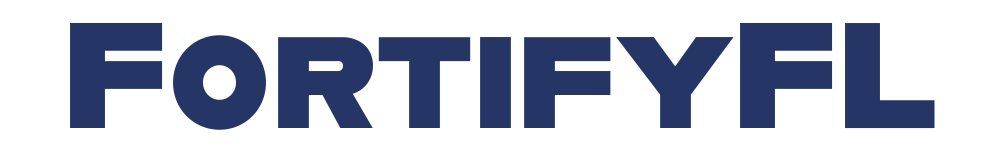 WHY?
It is important to always remember that If You See Something, Say Something!  With FortifyFL, you can easily submit information about potential crimes or threats which will immediately be forwarded to law enforcement and designated school personnel.
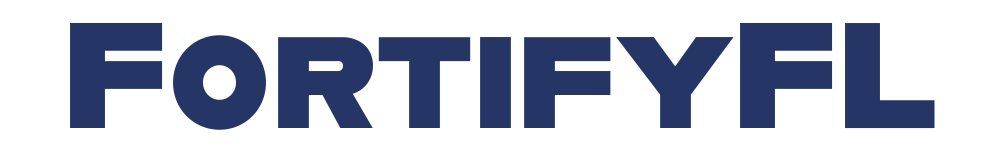 HOW DO I SUBMIT A TIP?
You can submit a tip from any computer at: https://getfortifyfl.com/
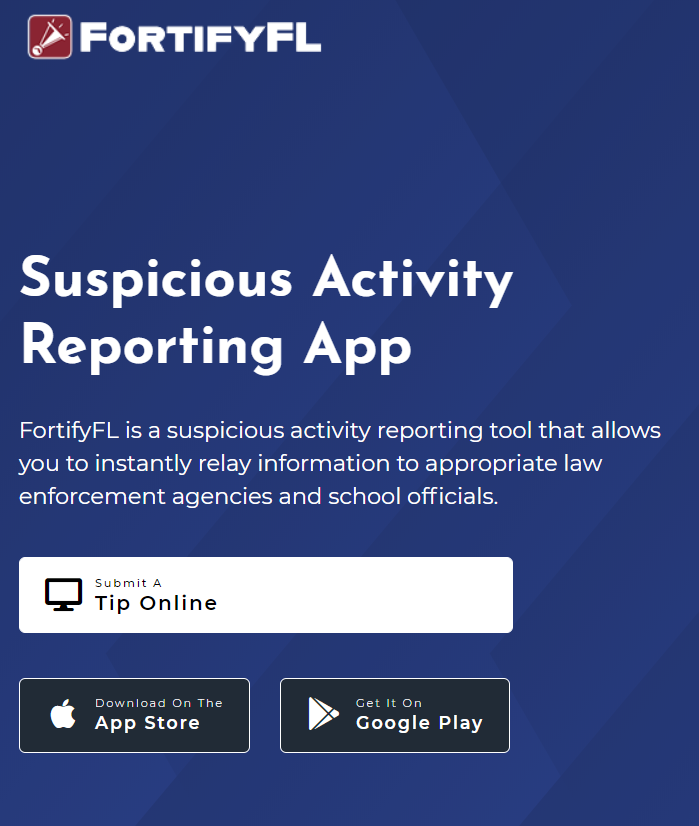 HOW DO I SUBMIT A TIP?
You can also submit a tip using your cell phone. Download the FortifyFL App on your mobile device.
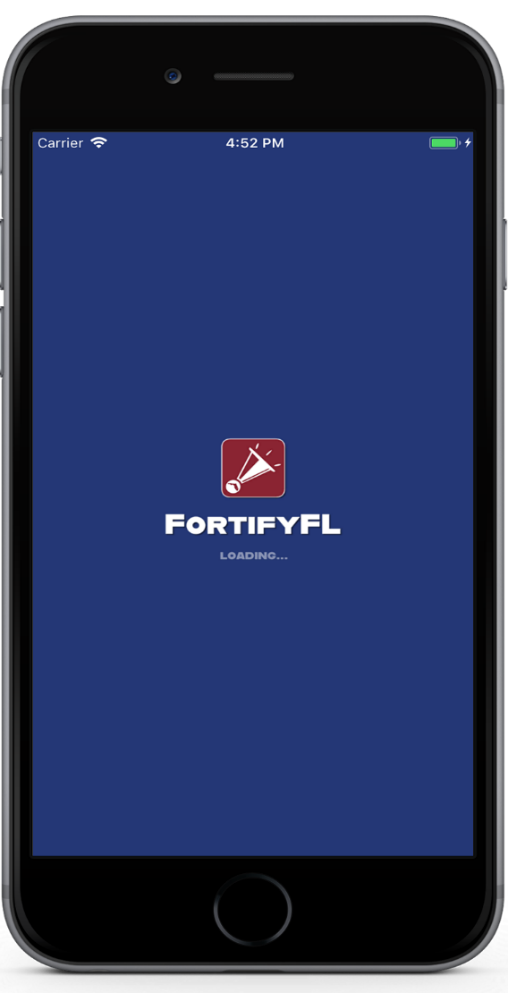 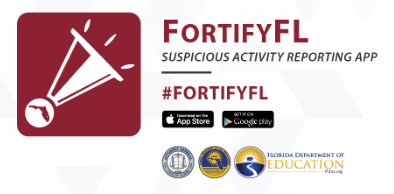 HOW DO I SUBMIT A TIP?
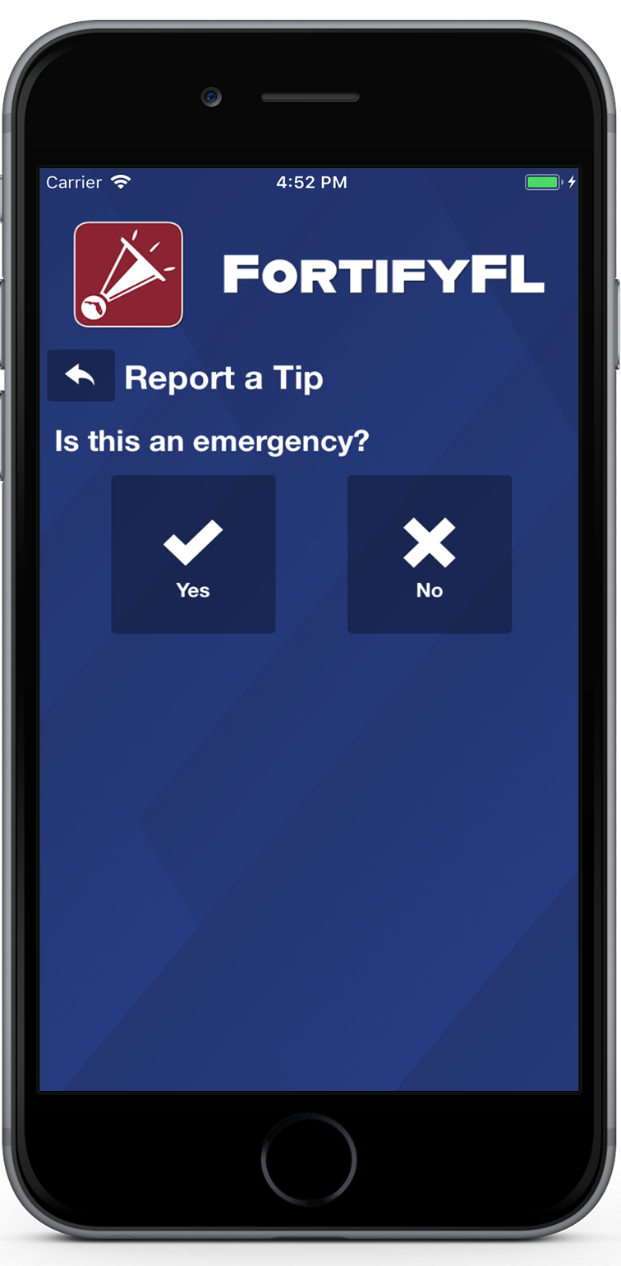 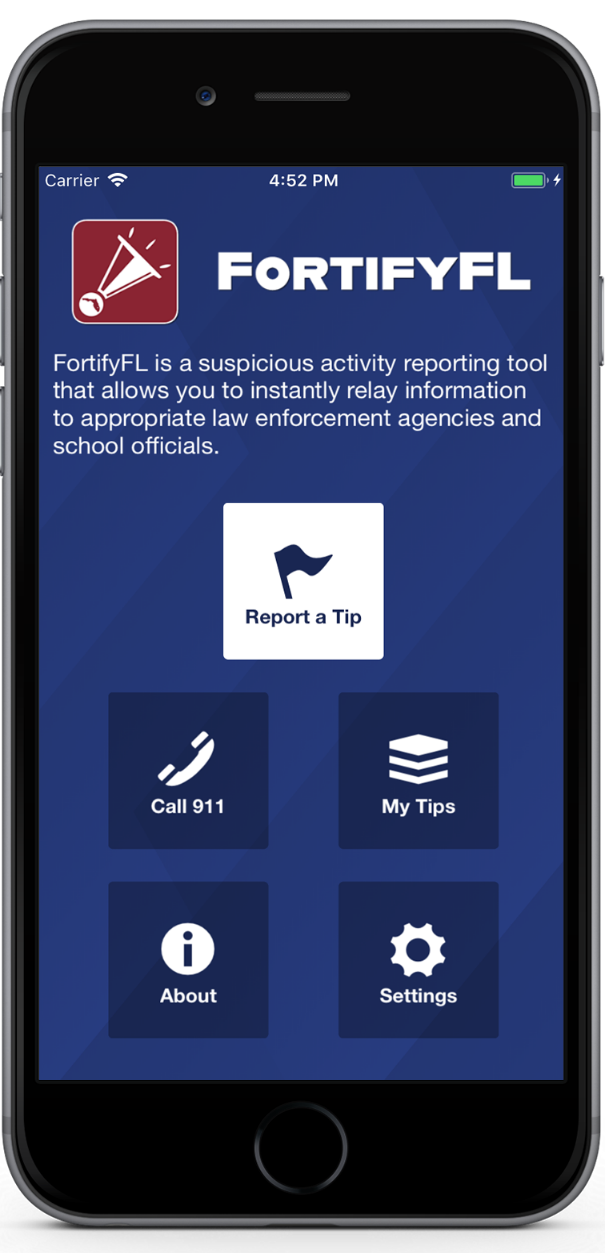 Click “Report a Tip,” and indicate if it is an emergency
HOW DO I SUBMIT A TIP?
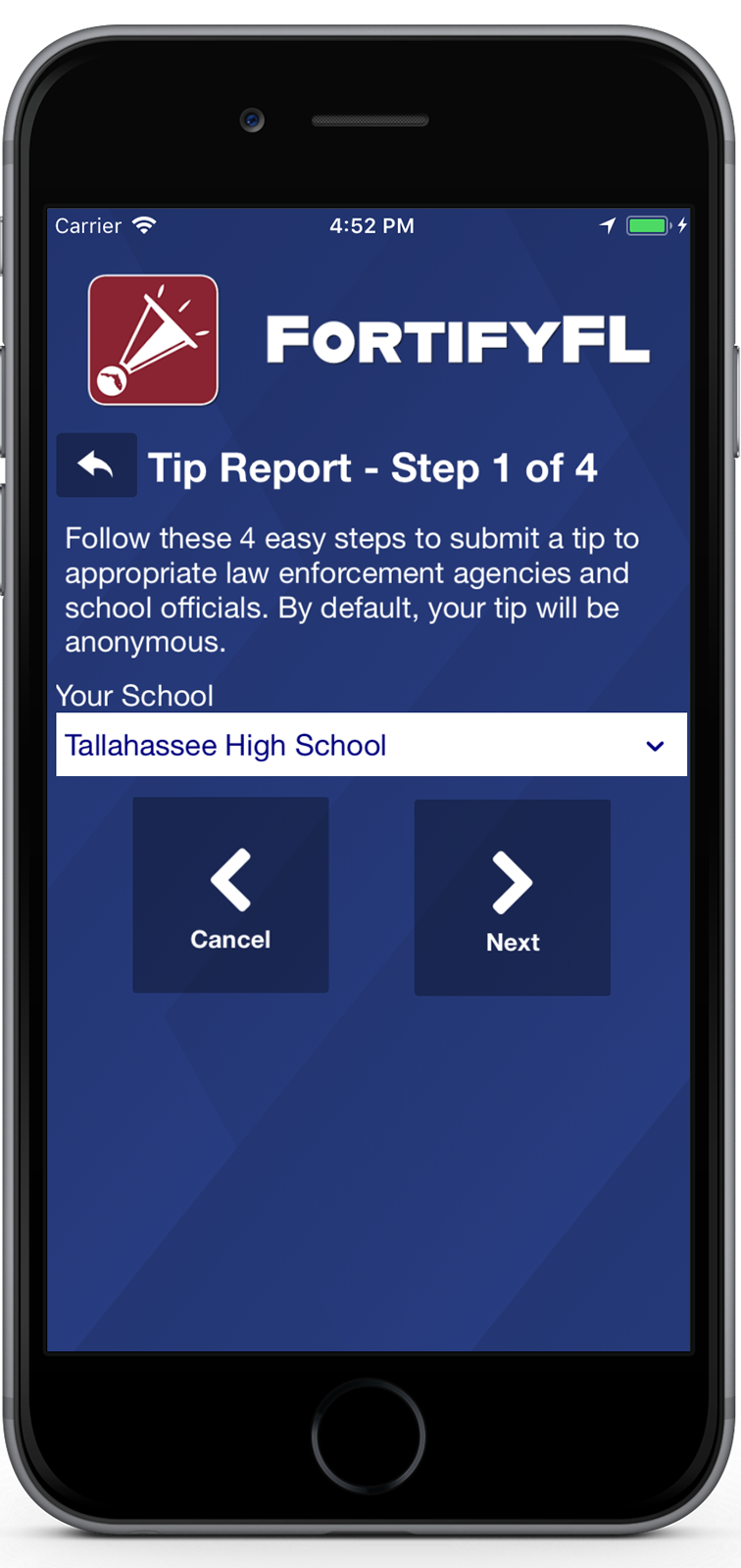 Step 1:  Select Your School
HOW DO I SUBMIT A TIP?
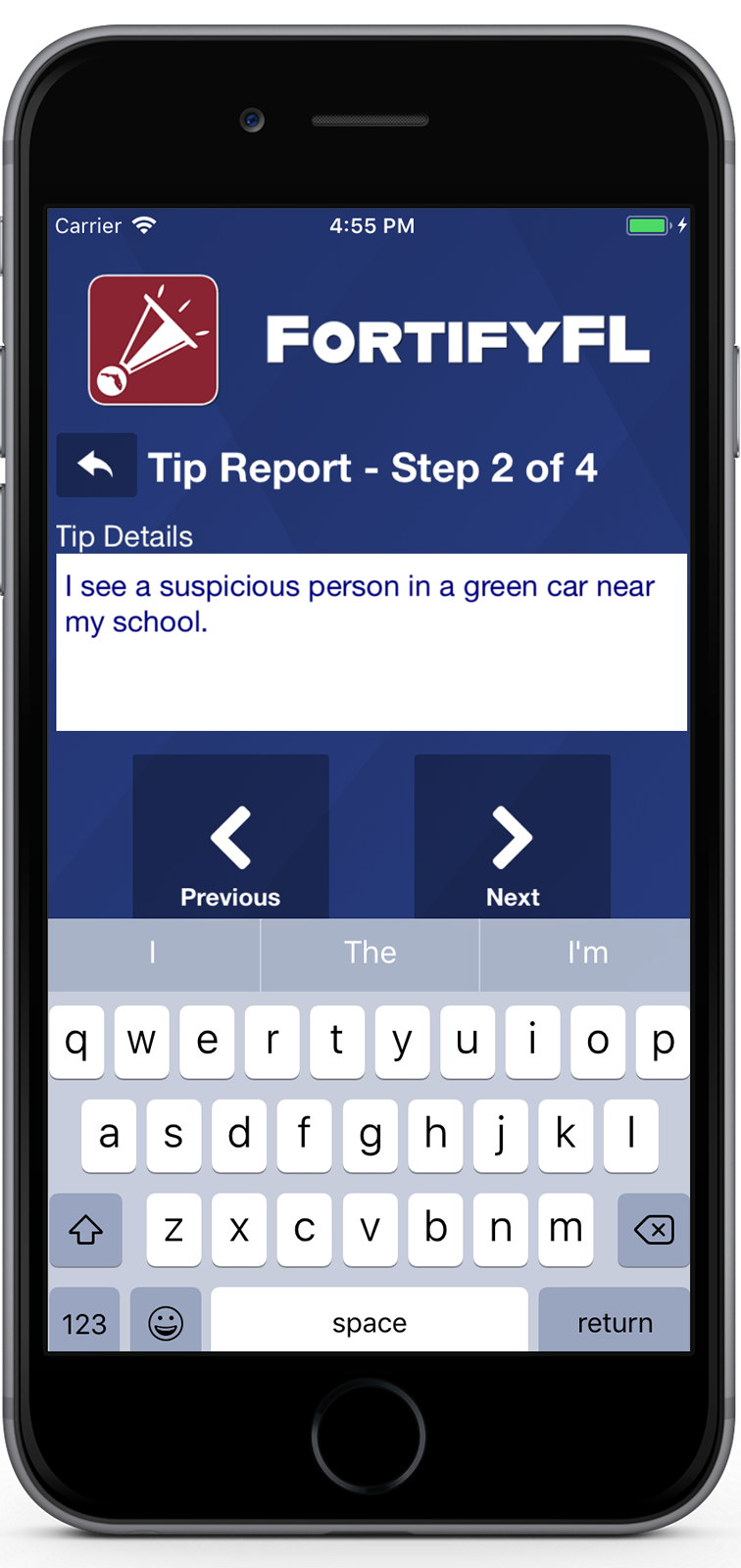 Step 2:  Provide Your Tip
HOW DO I SUBMIT A TIP?
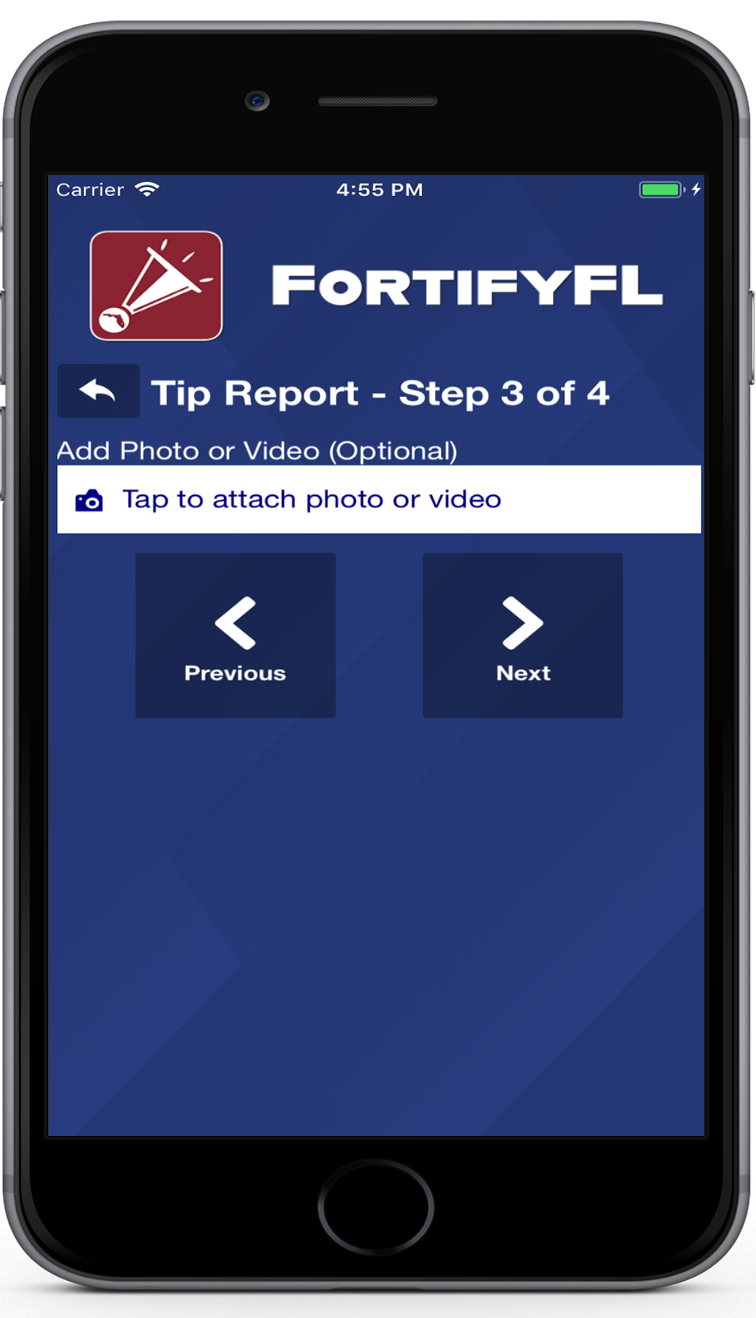 Step 3:  Attach an Optional Photo or Video
HOW DO I SUBMIT A TIP?
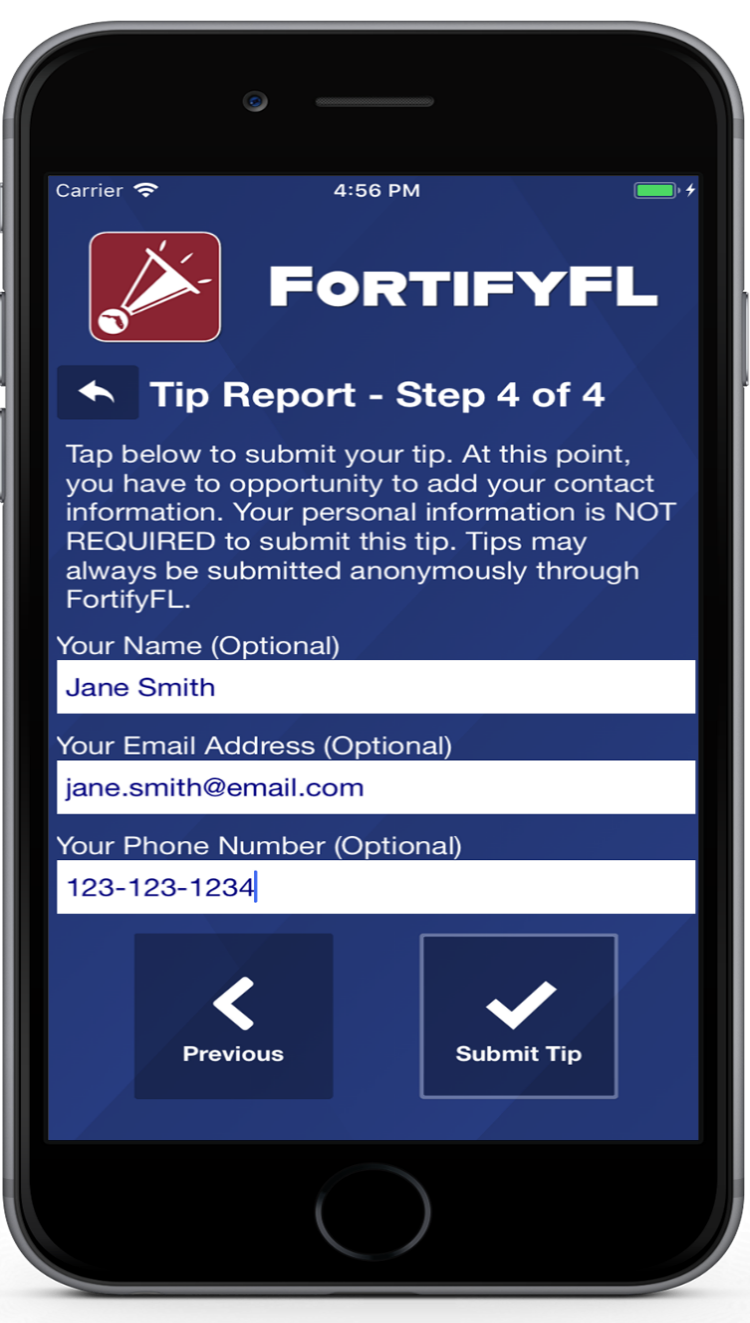 Step 4:  Provide Optional Information and Submit Your Tip
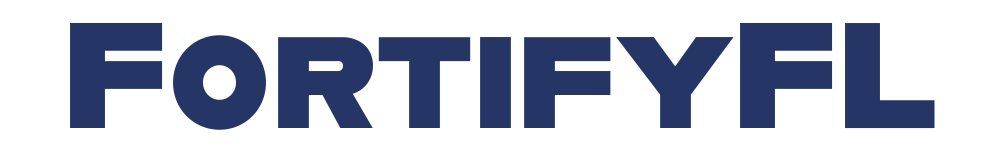 Thank you for being proactive and for helping to keep our school and community a safer place!
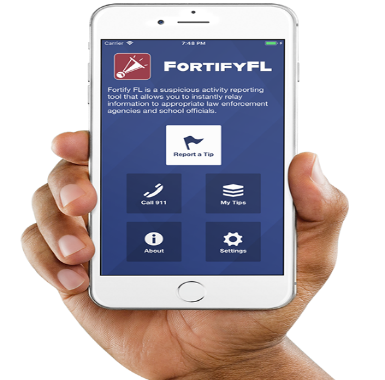